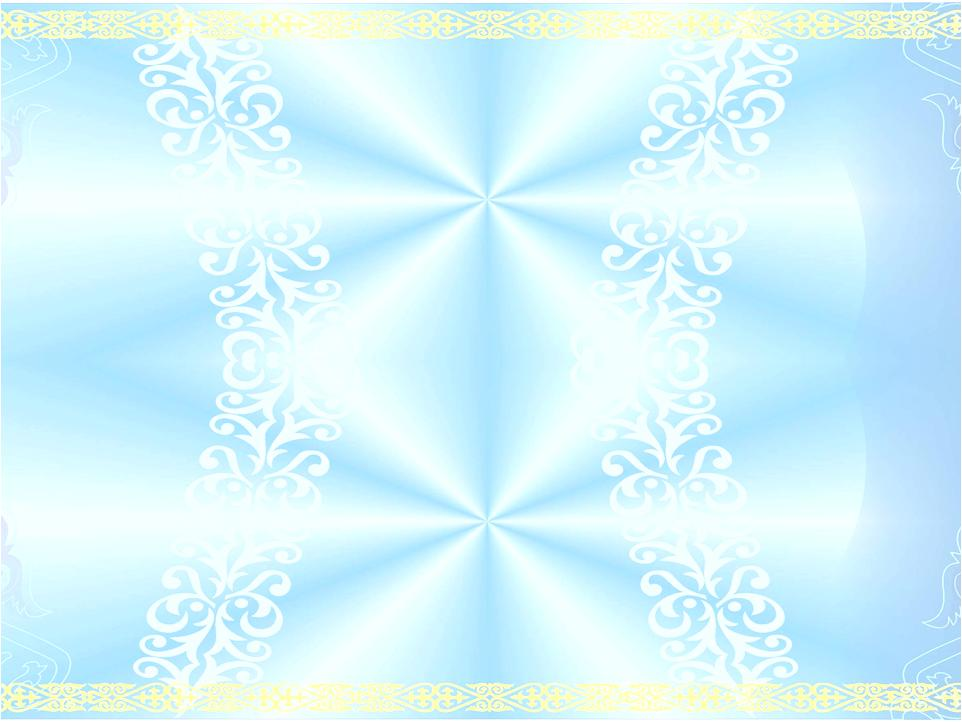 КмҚк «Алматы  Сән және Дизайн КолледжІ»
Сабақтың Тақырыбы: «Заңды білу заман талабы»
Сабақтың мақсаты: ОҚУШЫЛАРДЫҢ ҚҰҚЫҚТЫҚ САНА –СЕЗІМІН ҚАЛЫПТАСТЫРУ, ЗАҢ АЛДЫНДАҒЫ ЖАУАПКЕРШІЛІГІН АРТТЫРУ,ҰЙЫМШЫЛДЫҚ  ПЕН ТӘРТІПТІЛІКТІҢ ТИІМДІ ЖОЛДАРЫН ТҮСІНДІРУ
Сайыс кезеңдері
1. Таныстыру 
2. Тікелей сұрақ «Шынығу»
3. Тіл - өнер  
4. Ой талқы 
5. Адасқан әріптерді орналастыр 
6. «Ой елегінен өткіз» кезеңі 
7. Көрініс
8. Білімді тиянақтау
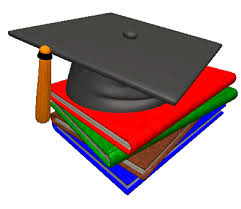 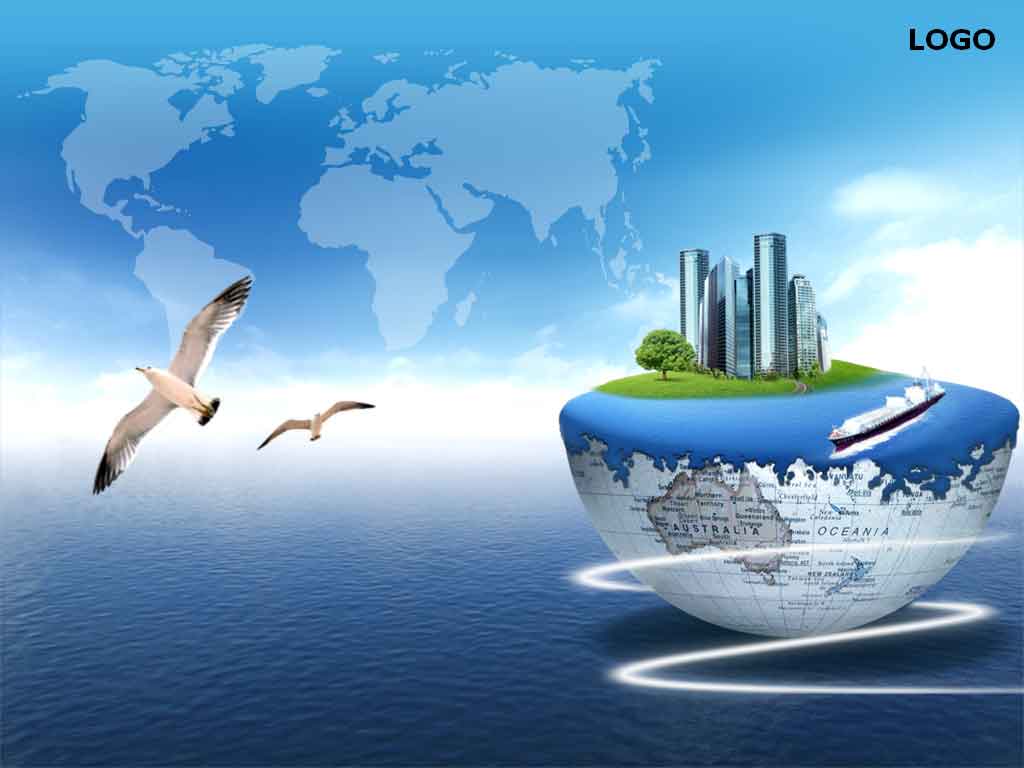 І кезең - таныстыру
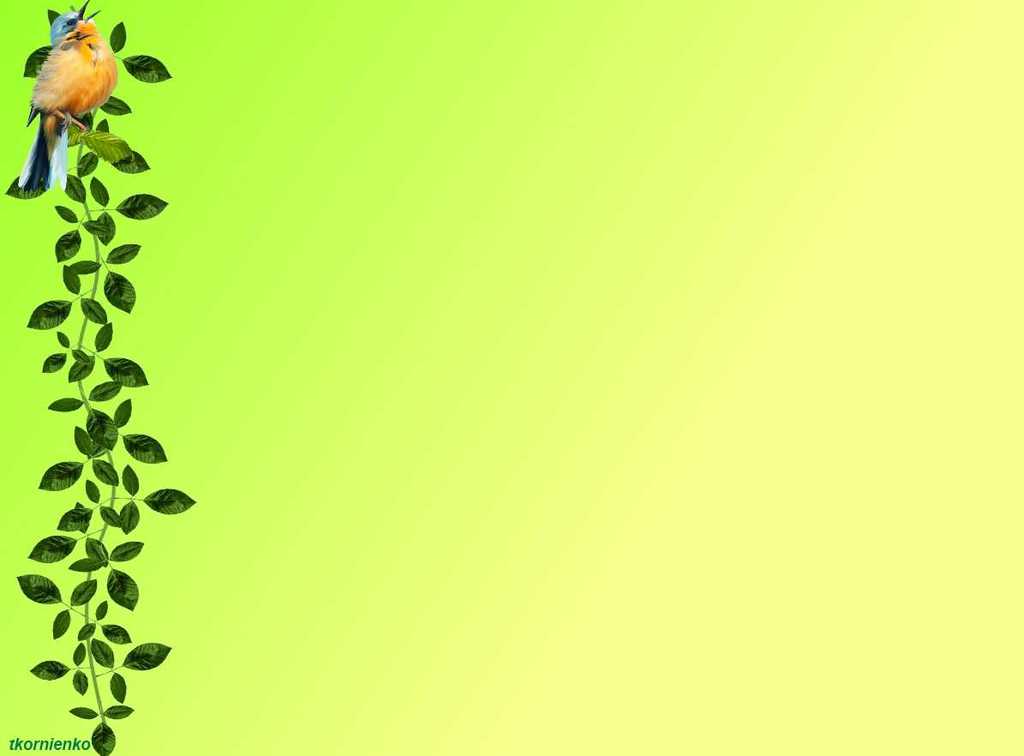 ІІ кезең - «Шынығу»
МӘЖІЛІС
СЕНАТ
Келесі
“СЕНАТ” ҰЯШЫҒЫНЫҢ СҰРАҚТАРЫ
1. Конституция сөзінің аудармасы қалай?
2. ҚР мемлекеттік биліктің бірден-бір бастауы.
3. Республика заңдары қай кезде күшіне енеді?
4. Егемендік алғаннан кейін ҚР-да конституция қанша рет қабылданды?
5. Республикадағы жоғарғы заң шығарушы органды ата?
6. «Қасым ханның қасқа жолы» қанша тараудан тұрады?
7. ҚР өзін қандай мемлекет ретінде орнықтырды?
8. Құқық дегеніміз не?
9. ҚР конституциясы неше бөлімнен және қанша баптан тұрады?
10. 17-желтоқсан қандай күн?
Артқа
“МӘЖІЛІС” ҰЯШЫҒЫНЫҢ СҰРАҚТАРЫ
1. Еліміздегі мемлекеттік тіл?
2. ҚР «Баланың құқықтары туралы заң» қай жылы күшіне енді?
3. ҚР-ның төл теңгесі қашан қолданысқа енгізілді.
4. Дүниежүзіндегі тұңғыш конституция қай жылы пайда болды?
5. Адам құқығының жалпыға бірдей тдекларациясы қашан қабылданды?
6. ҚР-ның « Мемлекеттік нышандары» туралы заңы қай жылы қабылданды?
7. «Жеті жарғыны» қабылдаған қазақ ханы?
8. Бала құқықтары туралы конвенция қашан қабылданды ?
9. ҚР-дағы «Бала құқықтары» туралы заң қанша тараудан тұрады?
10. ҚР-ның жаңа әнұраны қашан қабылданды?
Артқа
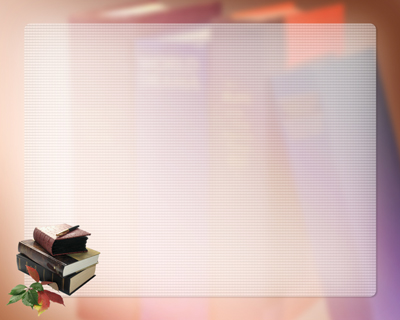 ІІІ КЕЗЕҢ  «ТІЛ – ӨНЕР»
1.Бір қазаға екі...жоқ. 
2.Куәсіз істі күмән табар,Куәлі істі...табар. 
3.Мен..қылған күні ай жарық болды. 
4.Би екеу болса,...төртеу. 
5.Әр елдің..басқа, Иттері қара қасқа.
6.Елшіге..жоқ. 
7.Тақыр жерге су төксең,Жүруге тайғақ болар,Жаманға сырыңды айтсаң,Тар жерде..болар.
8.Ата-анаңның қадірін , балалы болғанда білесің,Анық достың қадірін,...болғанда білесің .
9....істің-арты игі. 
10.Қыдырып ішкен көженің кенеуі жоқ,Қыдырып айтқан...керегі жоқ.
11.Жолға шықсаң сайлан,Бес.. байлан. 
12.У ішкен бір өледі,...ішкен мың өледі.
IV КЕЗЕҢ «ОЙ ТАЛҚЫ»
ӘДІЛЕТ
АҚИҚАТ
Келесі
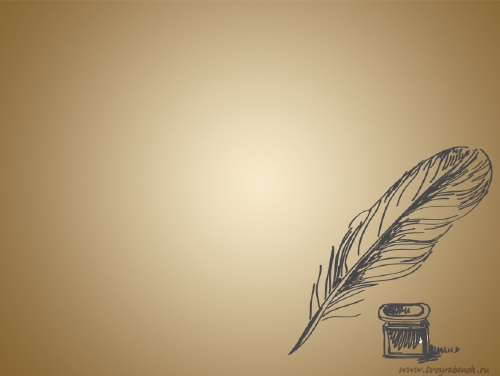 ЖАСТАРДЫ ҚЫЛМЫСҚА ИТЕРМЕЛЕЙТІН НЕ?
Артқа
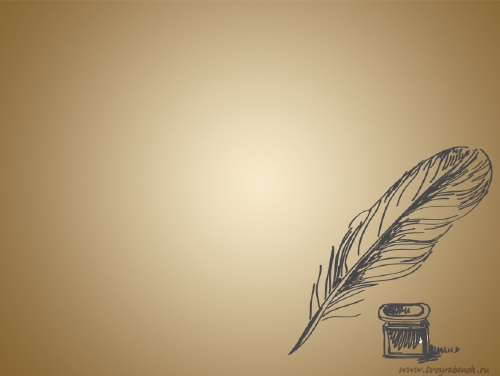 ЖАСТАР АРАСЫНДАҒЫ ҚЫЛМЫСҚА ЖОЛ БЕРМЕУ ҮШІН НЕ ІСТЕУ КЕРЕК?
Артқа
V КЕЗЕҢ «АДАСҚАН ӘРІПТЕРДІ ОРНАЛАСТЫР»
1. ЕКОНЮС 
2. АТКРДЕИЯМО 
3. ЕНТЕЗПРИДЕ 
4. УАТРА 
5. АТТӨЛЖҰҚ 
6. РПАЕЛМАНТ
VІ кезең «Ой елегінен өткіз» кезеңі
Ойлан, артығы бар ма? Тапсаң сызып таста.
1) Оқушы неге құқылы?
	Білім алуға, емделуге, демалуға, ұрлық жасауға, қоршаған ортаны ластауға, өз сыныптастарына кедергі жасауға.
 
2) Оқушы неге міндетті?
	Білім алуға, ата-анасын тыңдауға, басылымдарға жазылуға, оқулықтарын таза ұстауға, мектеп тәртібін сақтауға, үй тұрғызуға.
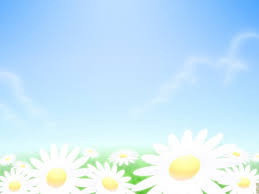 VІІ КЕЗЕҢ - КӨРІНІС
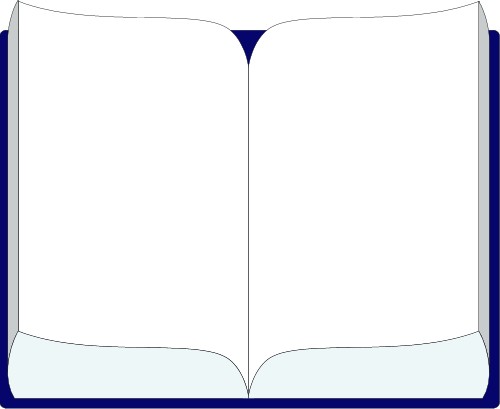 VІІІ кезең «Білімді тиянақтау»1. Сәйкестендіру кестесі
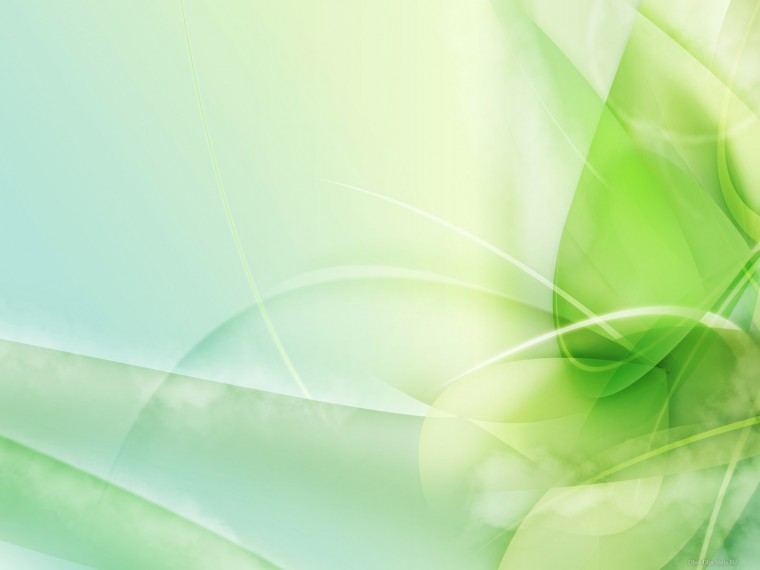 2) Ситуациялық жағдаят
1) Сен өте асығыссың, себебі сабаққа үлгеруің қажет. Көшеде бала жетектеп келе жатқан қарияны қағып кеттің. Ол кісі құлап түсті, немересі қорыққаннан жылап жіберді. Сен не істейсің?
 
2) Бүгін анаң жақсы көретін тағамыңды жасап берді. Сен отыра қалып іні-қарындастарыңмен қосыла жедің де, даладағы ойынға қарай жүгірдің. 
Сен нені ұмыттың
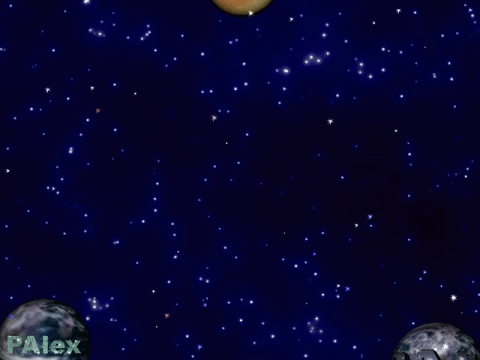 Рахмет!Сау болыңыздар!!!